NÁZOV TITLE NÁZOV TITLE NÁZOV TITLE NÁZOV TITLE NÁZOV TITLE NÁZOV TITLE NÁZOV TITLE NÁZOV TITLE
Name Surname, Name Surname
 Author’s affiliation including the country name
Your LOGO
Your LOGO
Your colour
Text, text , text , text , text , text , text , text , text , text , text , text , text , text , text , text , text , text, 
Do not put color under the text.
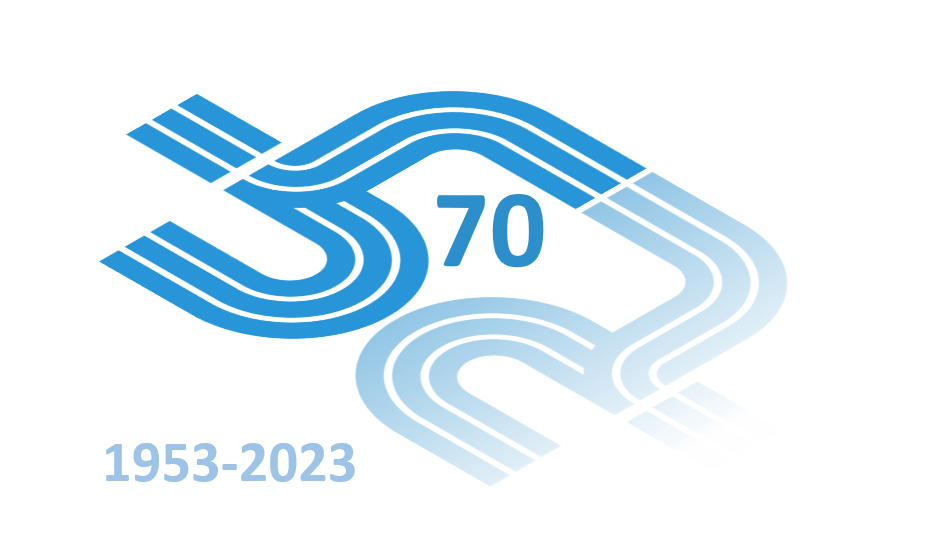 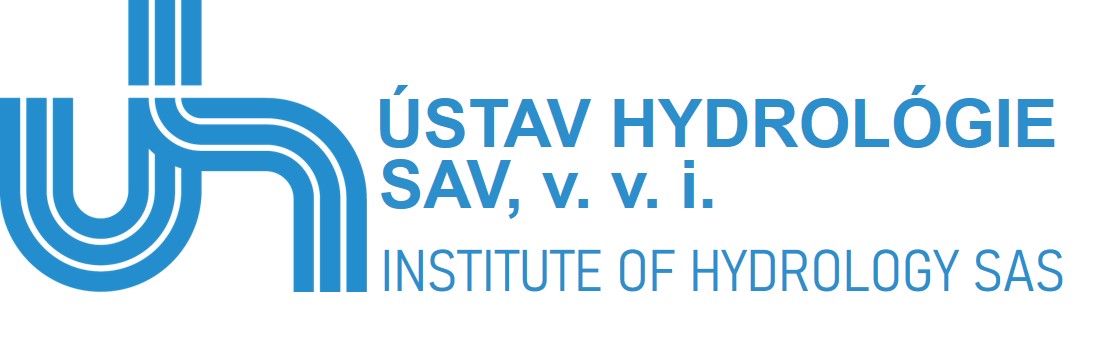 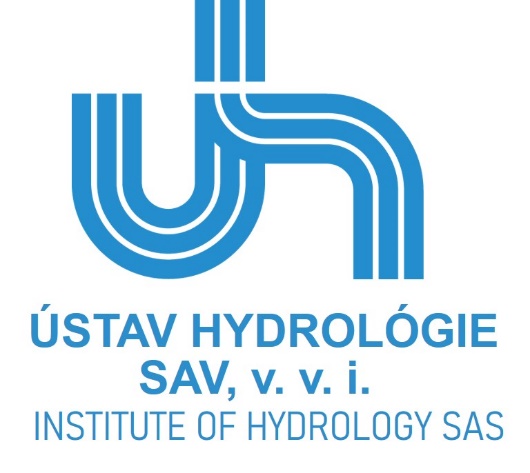 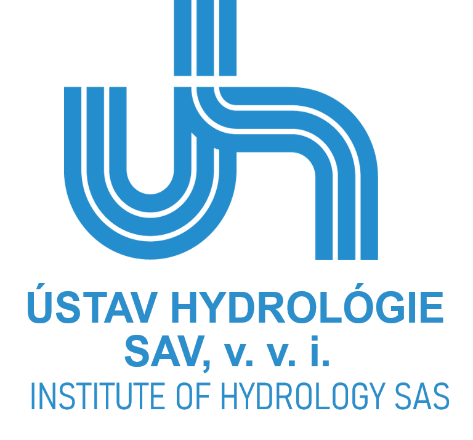 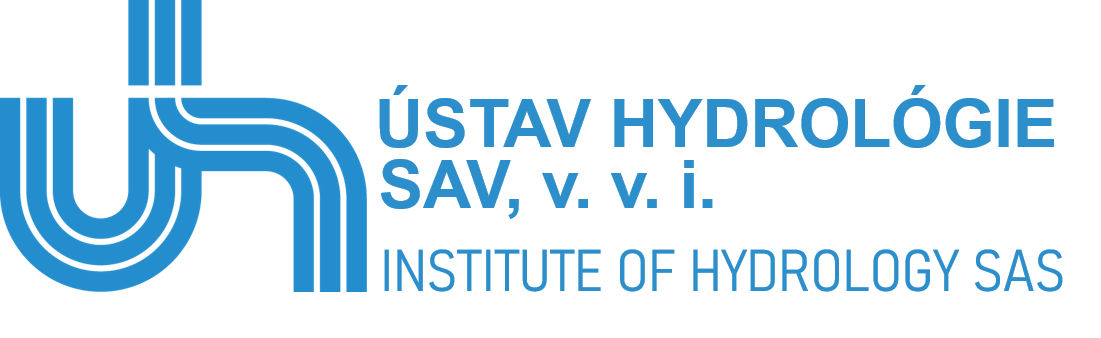 CURRENT PROBLEMS IN HYDROLOGY, Smolenice, Slovakia, September 27 – 29, 2023